Potential Dividers
IB Physics | Electricity
Types of Resistors
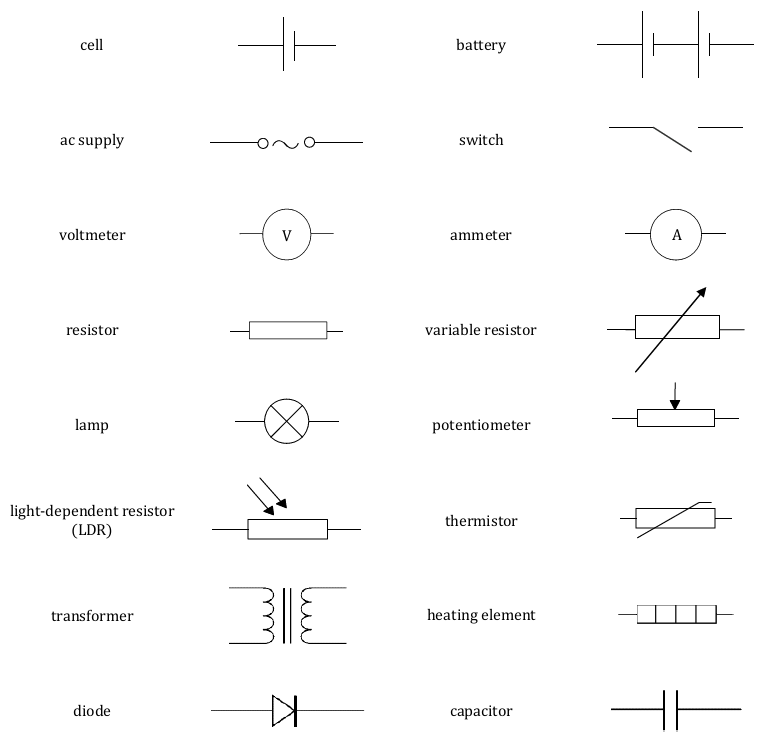 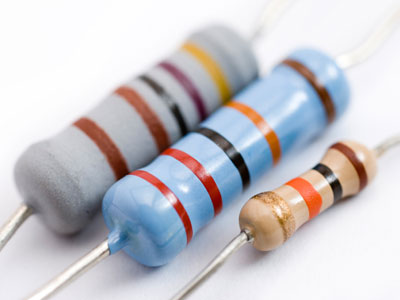 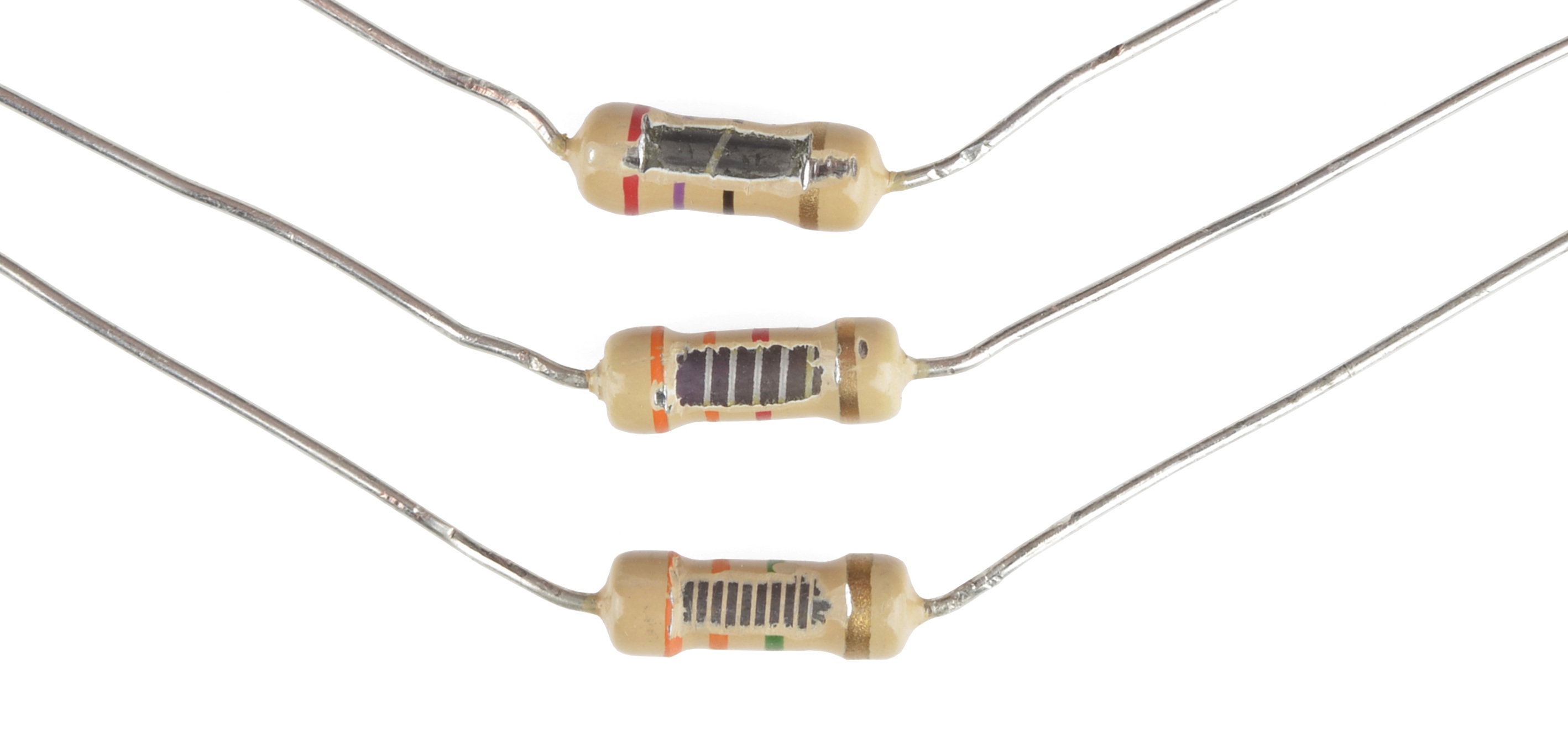 Resistor
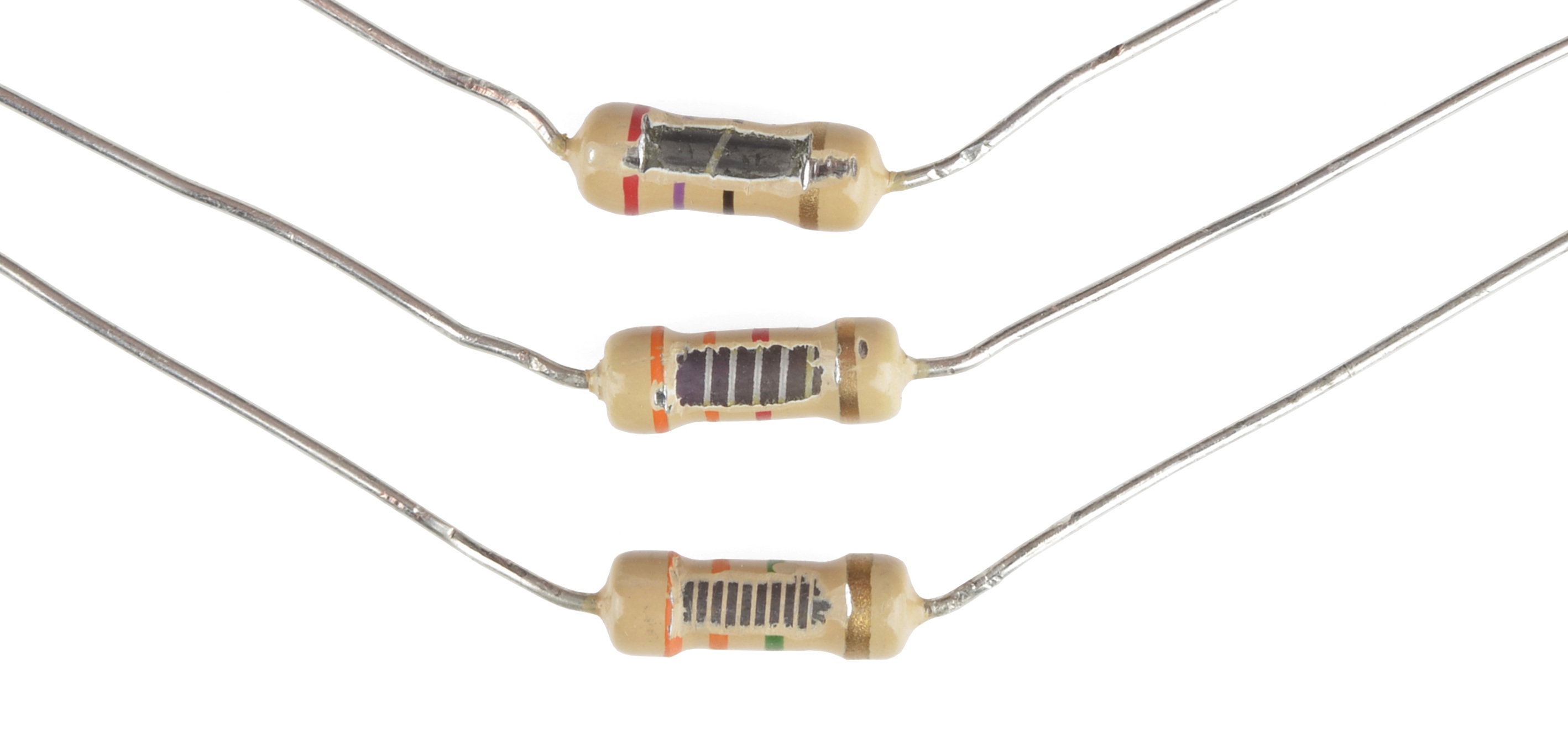 Increasing Resistance
More length
Less Area
Types of Resistors
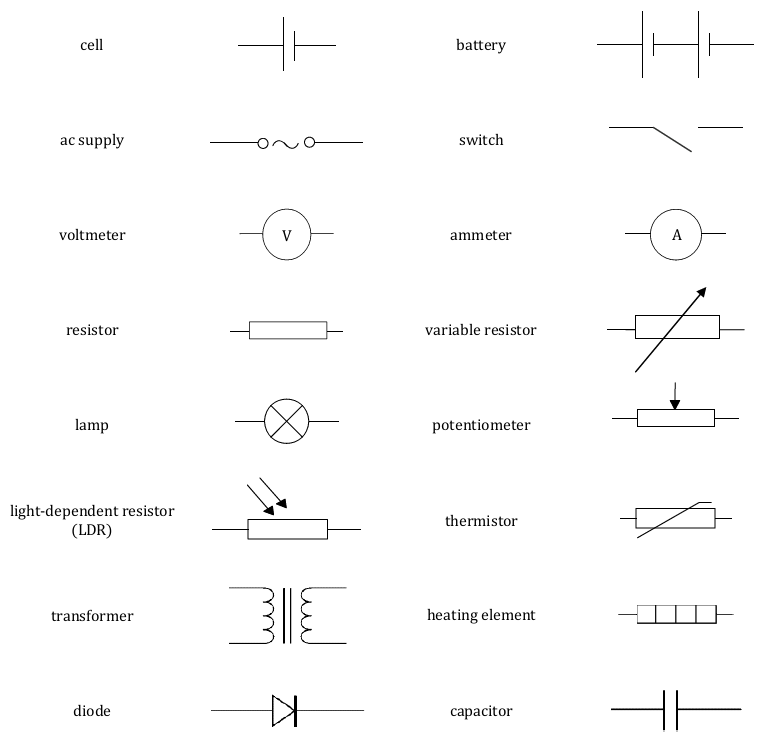 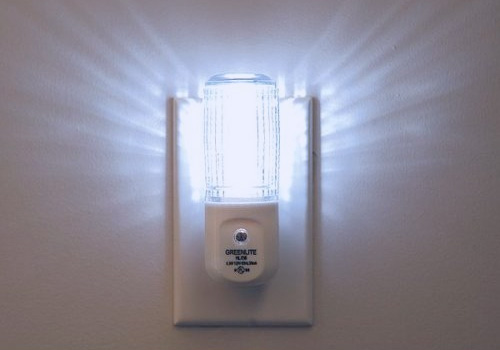 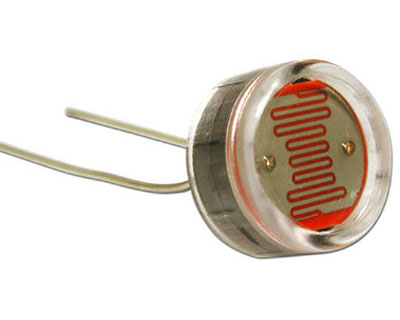 Light
Resistance
Inverse Relationship
Types of Resistors
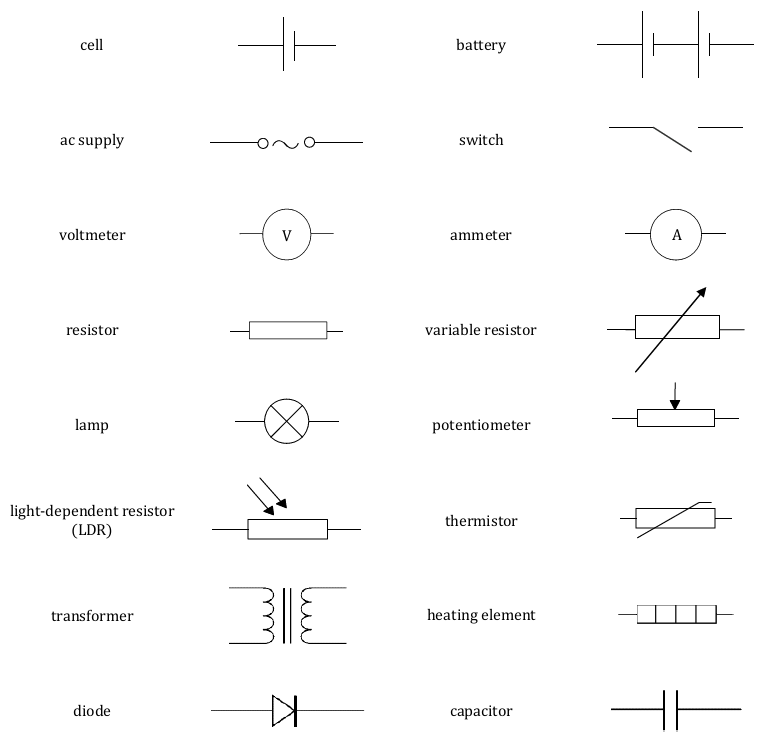 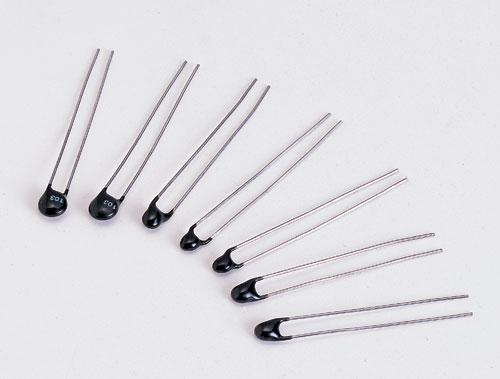 Heat
Resistance
Inverse Relationship
Types of Resistors
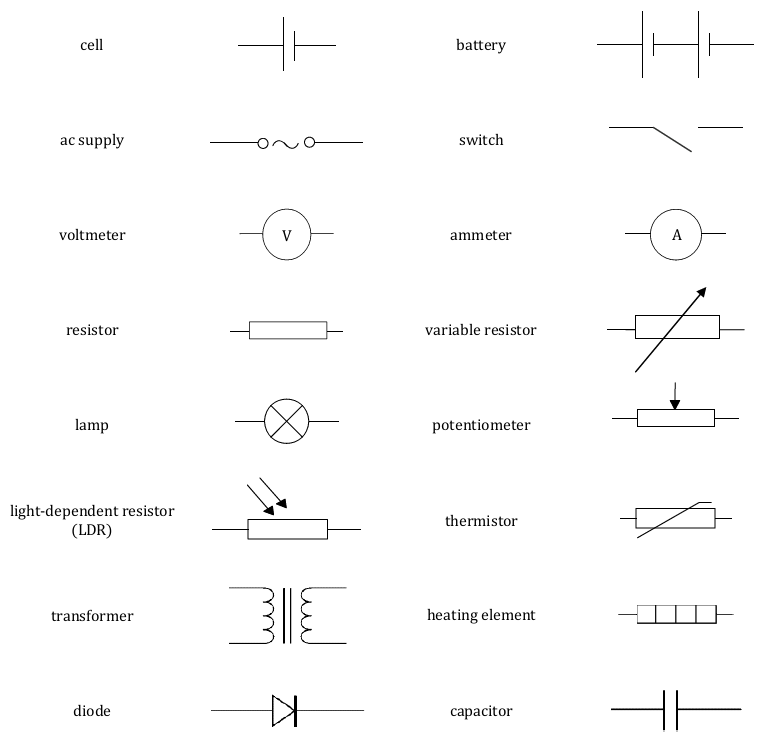 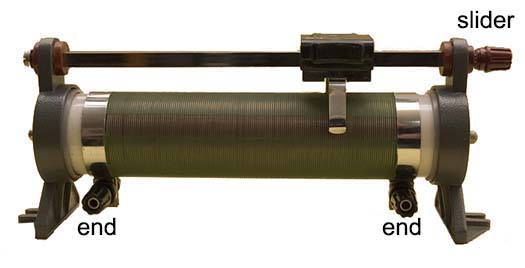 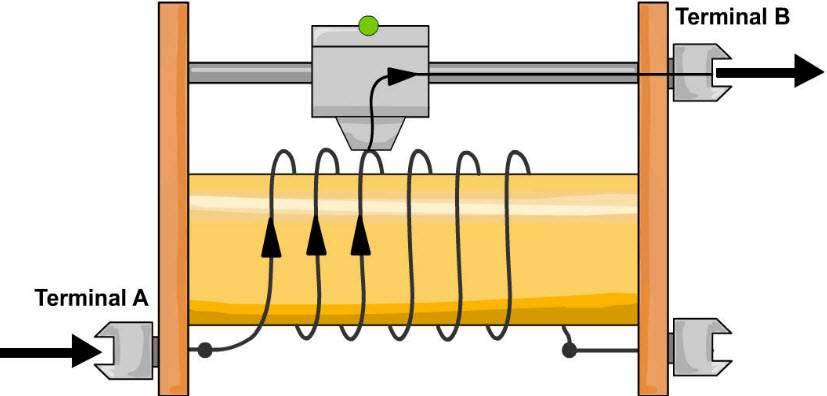 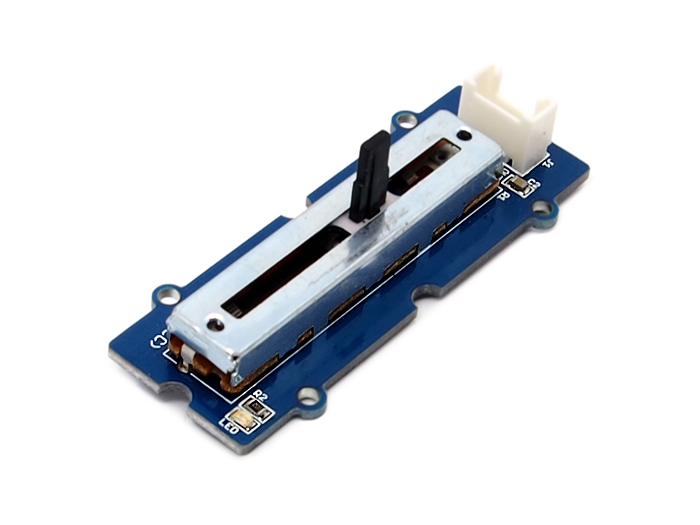 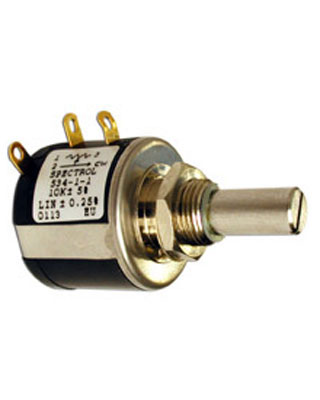 Potential Divider
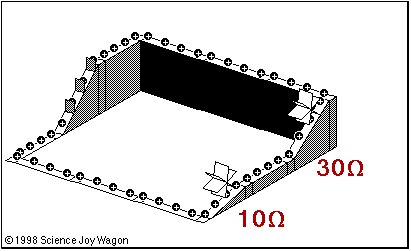 “potential difference”
Each resistor has a “voltage drop”
Battery
p.d.
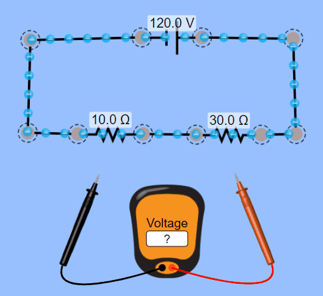 p.d.
p.d.
The total voltage supplied by the battery is “divided” across the different resistors
Potential Divider
Vin
R2
R1
Allows circuit designers to tune the voltage that is being delivered to the desired components
Vout
Relationship between R1 and Vout
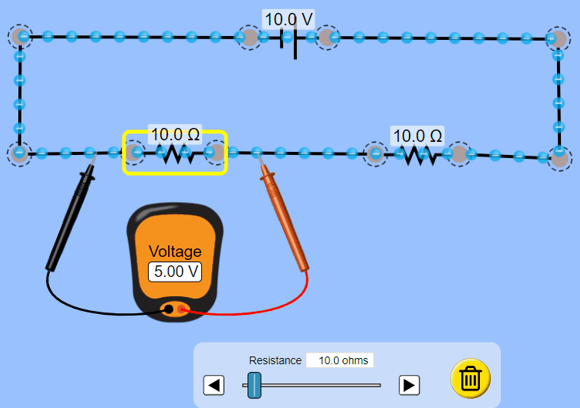 R1
Vout
R1
Vout
Relationship between R2 and Vout
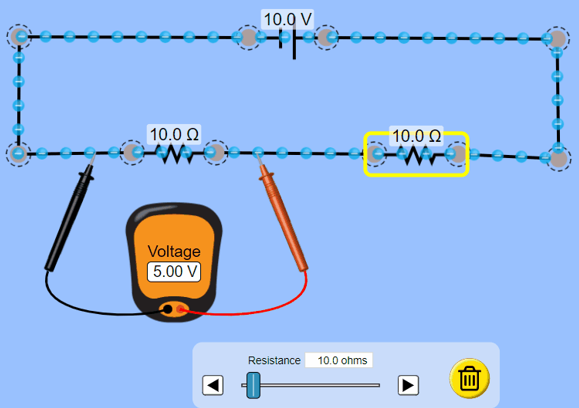 R2
Vout
R2
Vout
Potential Divider
Relationship between R1 and V?
Vin
R1
R1
Vout
Vout
R2
R1
Relationship between R2 and V?
R2
R2
Vout
Vout
Vout
Potential Divider
Find the Output Voltage:
Vout
1.2 V
0.04 A
30 Ω
220 Ω
R1
R2
0.04 A
0.04 A
250 Ω
1. Calculate total resistance and current
10.0 V
2. Current is the same for each resistor
3. Calculate voltage across R1
Potential Divider | Night Light
7.0 V
A light-dependent resistor (LDR) has R = 8 Ω in bright light and R = 140 Ω in low light. An electronic switch will turn on a light when its p.d. is above 7.0 V. What should the value of R2 be?
Electronic Switch
*Night light should turn on in low light
140 Ω
R1
R2
140 Ω
0.05 A
7.0 V
9.0 V
0.05 A
40 Ω
2.0 V
Calculate current through R1
Current is the same throughout circuit (no current through switch)
Use voltage loop to find voltage across R2
Calculate resistance of R2
0.05 A
9.0 V
Potential Divider | Sprinkler System
6.0 V
A thermistor has a resistance of 2.5 Ω when it is in the heat of a fire and a resistance of 650 Ω in when at room temperature. An electronic switch will turn on a sprinkler system when its p.d. is above 6.0 V. What should the value of R1 be?
Electronic Switch
*Sprinkler should activate when hot
2.5 Ω
R1
R2
5 Ω
1.2 A
6.0 V
9.0 V
1.2 A
2.5 Ω
3.0 V
Use voltage loop to find voltage across R2
Calculate current through R2
Current is the same throughout circuit (no current through switch)
Calculate resistance of R1
1.2 A
9.0 V
Lesson Takeaways
I can identify the different circuit diagram symbols for different types of resistors
I can describe how environmental changes can affect the resistance of LDRs and Thermistors
I can describe how changing resistor values can affect the voltage drop in a potential divider circuit
I can design a potential divider circuit to perform a certain task